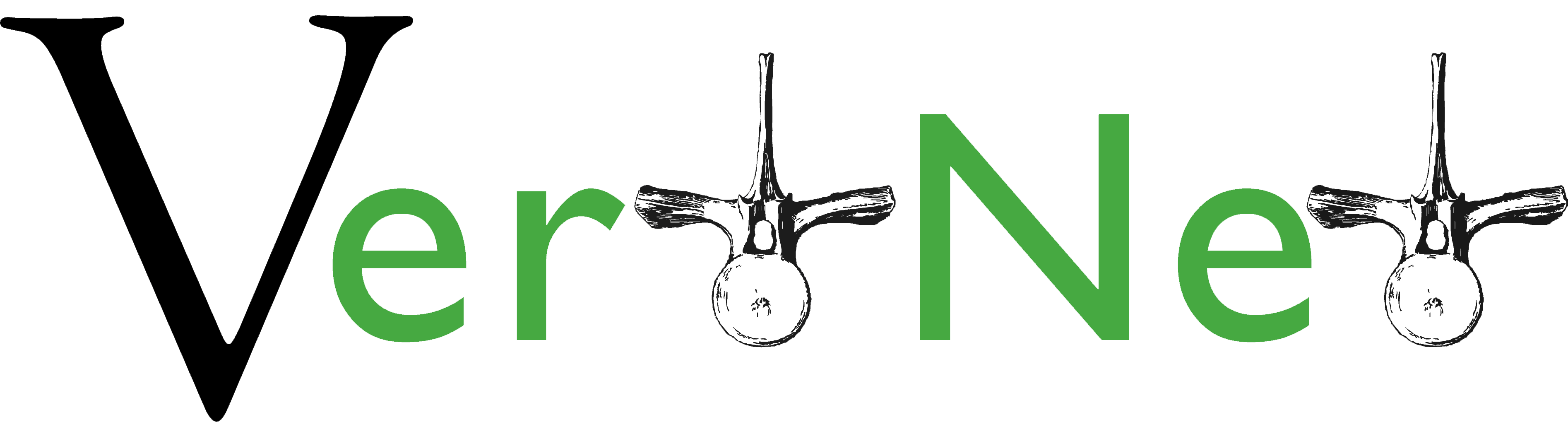 Building a Data Sharing Community
The Vertebrate Networks
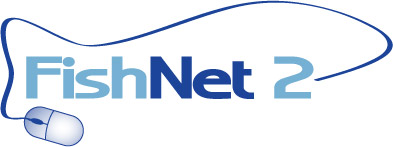 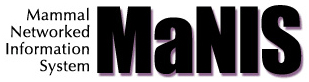 Est. 1999, 2004
31 collections (2011)
Est. 2001
41 collections (2011)
188 Active Collections
86 Participating Institutions
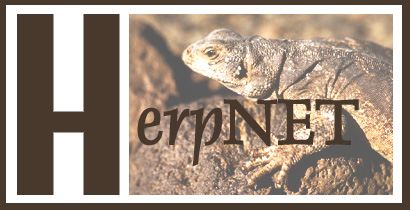 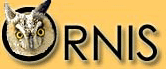 Est. 2002
56 collections (2011)
Est. 2004
48 collections (2011)
The Vertebrate Networks
Primary Goals
Facilitate open access to specimen data on the web

Enhance the value of specimen collections

Conserve curatorial resources

Use a design easily adapted by other disciplines with similar needs
Growth of the Vertebrate Networks
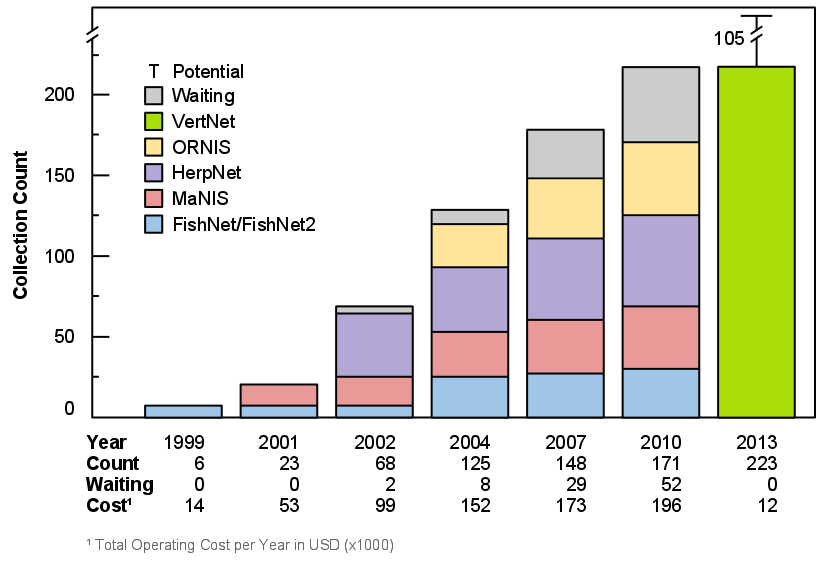 The Vertebrate Networks
Critical Challenges
Performance

Aggregation

Costs and Sustainability

Technological Integration
The Vertebrate Networks
Past Architecture
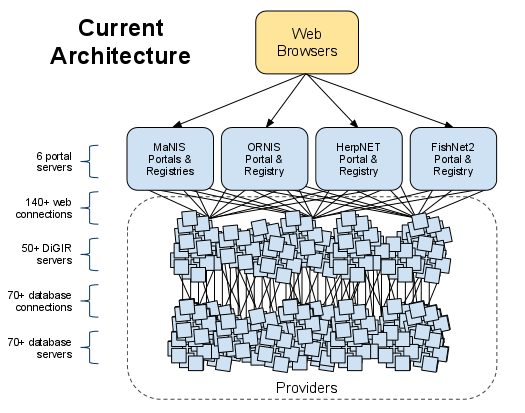 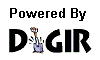 Our Philosophy
We mobilize data

Open source software development:
Create platform for innovation

Easy access

High performance

Broad aggregation of data sources

Best possible cost savings and sustainability
The Vertebrate Networks
New Architecture
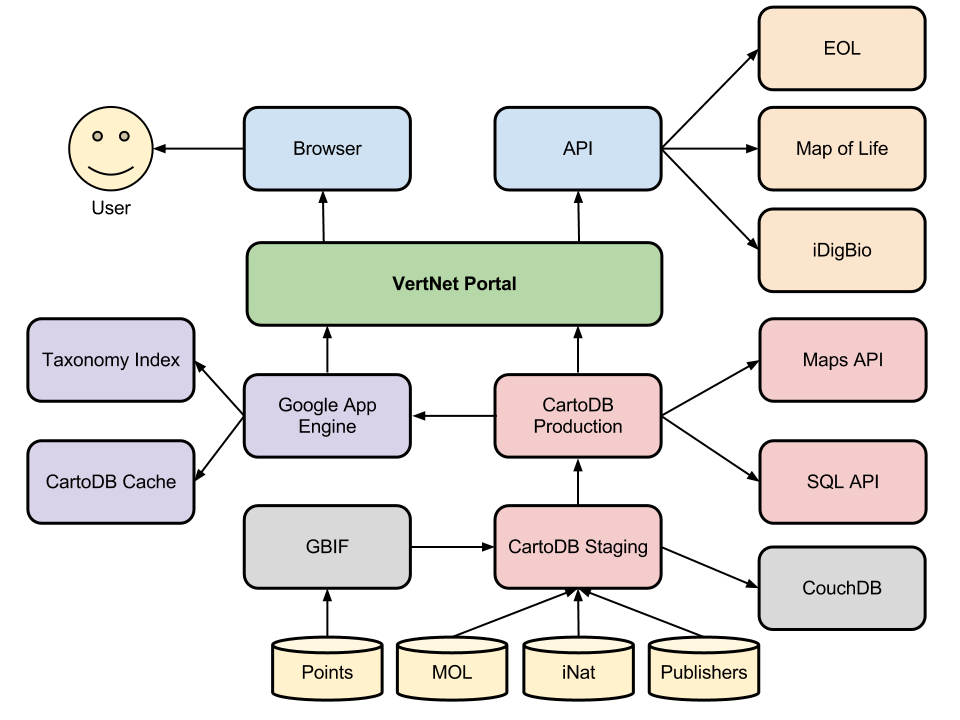 Data Improvement
30 Georeferencing Workshops
US, Canada, Belgium, Denmark, Spain, Argentina,
Kenya, Tanzania, South Africa
Published Best Practices
Standard Semi-Automated Tools:
GEOLocate and BioGeomancer
250 Trainers Trained
47 Countries Served
And counting….
VertNet
New Features and Services
New user interfaces with expanded
search capabilities

Expanded data to include paleontological collections

New data portal, mobile apps, and VertNet gadget

Customized change notifications

Novel annotation and user feedback services

Species, specimen, and environmental attributes       all in one search
VertNet
New Features and Services
Cost Savings and Sustainability:
$20K vs. $196K annually

Darwin Core Engine:
management, data processing, searching, data improvement, syndication

Darwin Core Thesaurus:
content management from multiple sources

New Data Portal, Mobile Apps, VertNet Gadget
Environmental Data
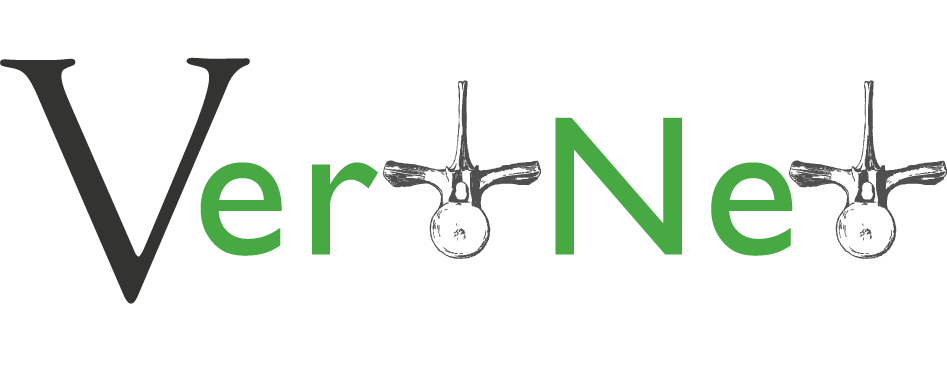 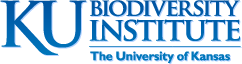 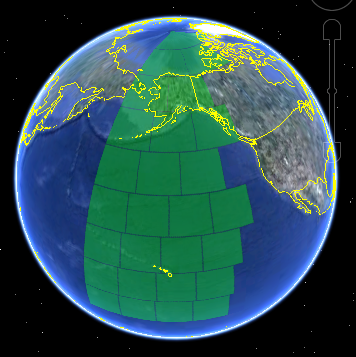 VertNet
Integration Partners
Arctos

AmphibiaWeb

Animal Diversity Web

Specify

GEOLocate

Map of Life

Encyclopedia of Life

iNaturalist
VertNet
Paleo Partners
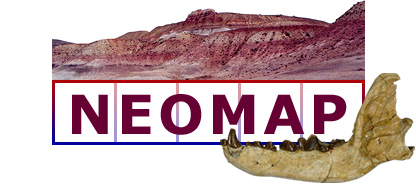 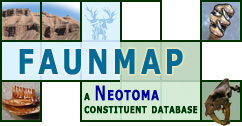 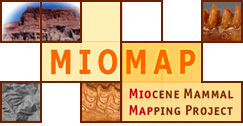 The Road Ahead
NSF funding through Summer 2014

2012
Migration of all data to new VertNet (Summer)
Add environmental data (Fall)

2013
Integration tools, advanced visualization APIs
2014
More integration tools, mobile API, Vertnet gadget

Workshops: 2 Informatics, 1 Sustainability
“At this point I wish to emphasize what I believe will ultimately prove to be the greatest purpose of our museum.
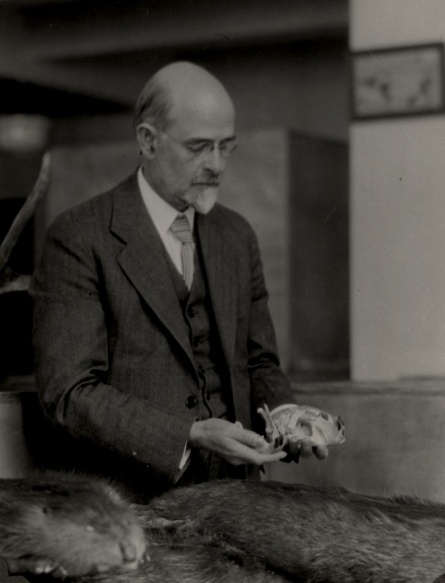 This value will not be realized until the lapse of many years, possibly a century, assuming that our material is safely preserved.

And this is that the student of the future will have access to the original record of faunal conditions in California.” 

- Joseph Grinnell, 1910